mulberry
Dud or Mulberry is  a medium sized tree, of 6 to 15 meters high, spread in all moderate and subtropical regions of the north, except Europe.
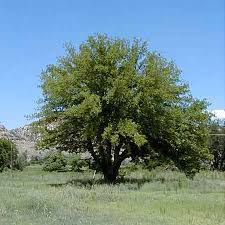 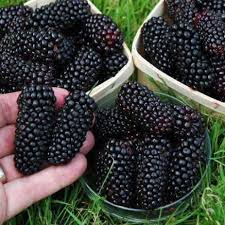 They grow on poorer soils, predominantly sandy, their crown is branched as well as roots. The fruits are aromatic and very tasty, 2 to 3 cm in size, white, purple and pink to red.
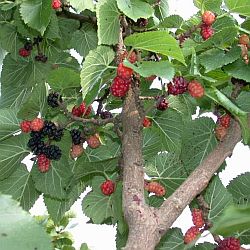 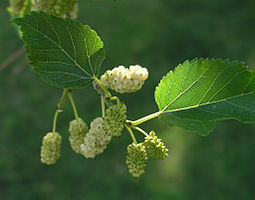 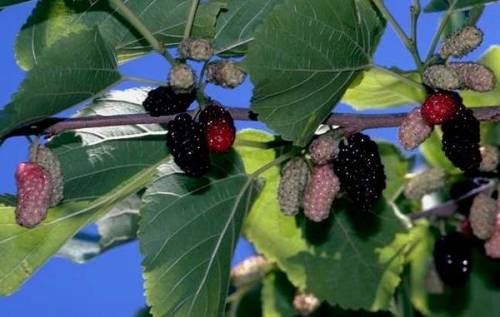